ВСЕ ПРОФЕССИИ ВАЖНЫ
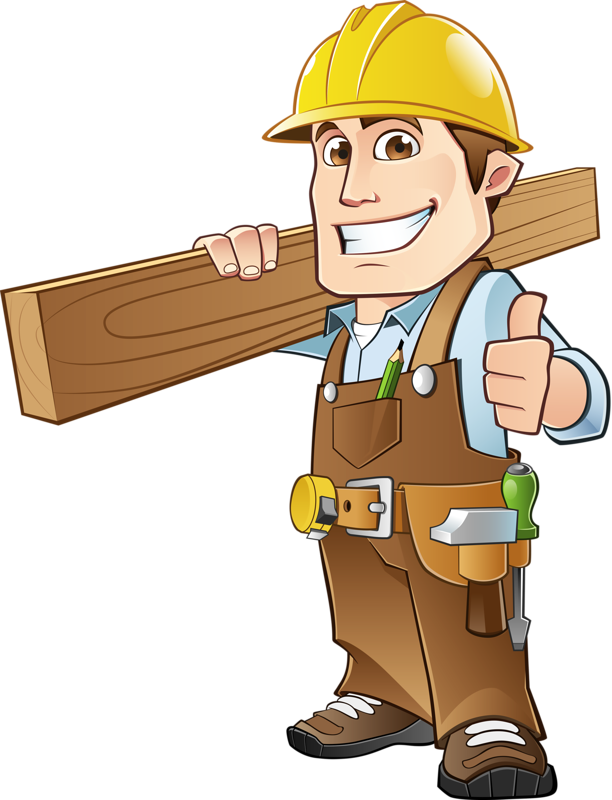 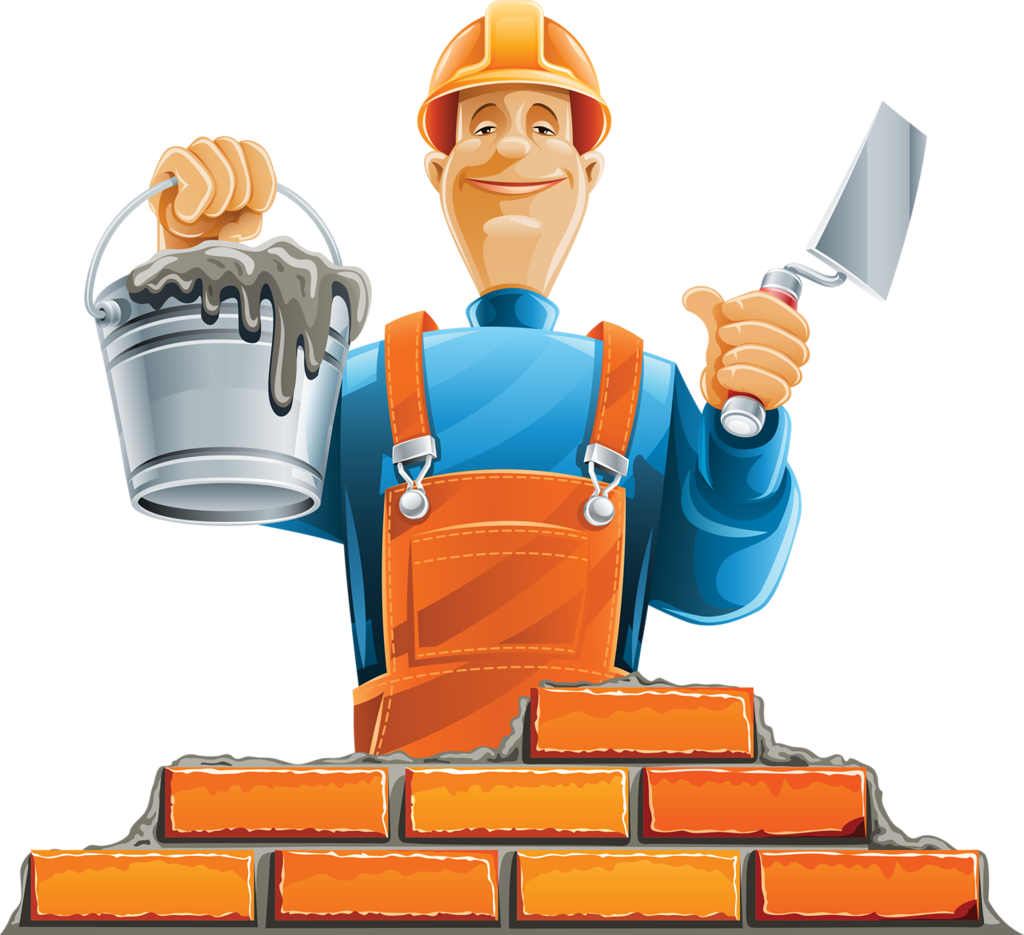 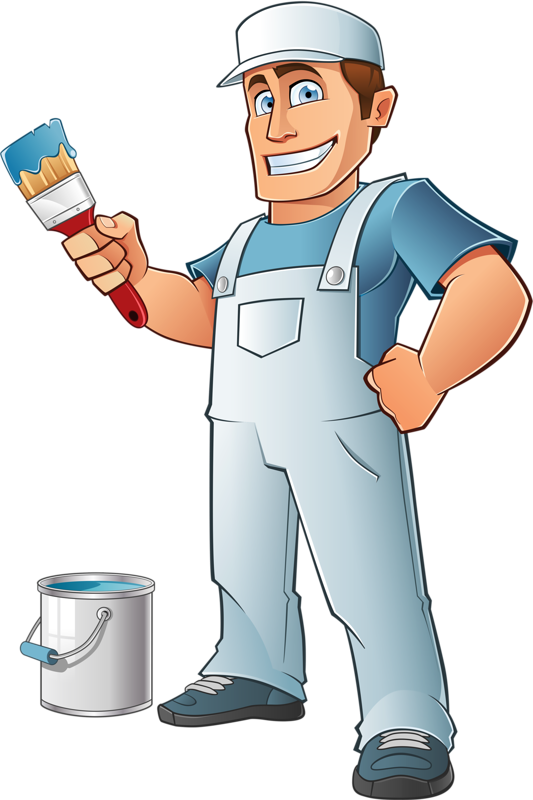 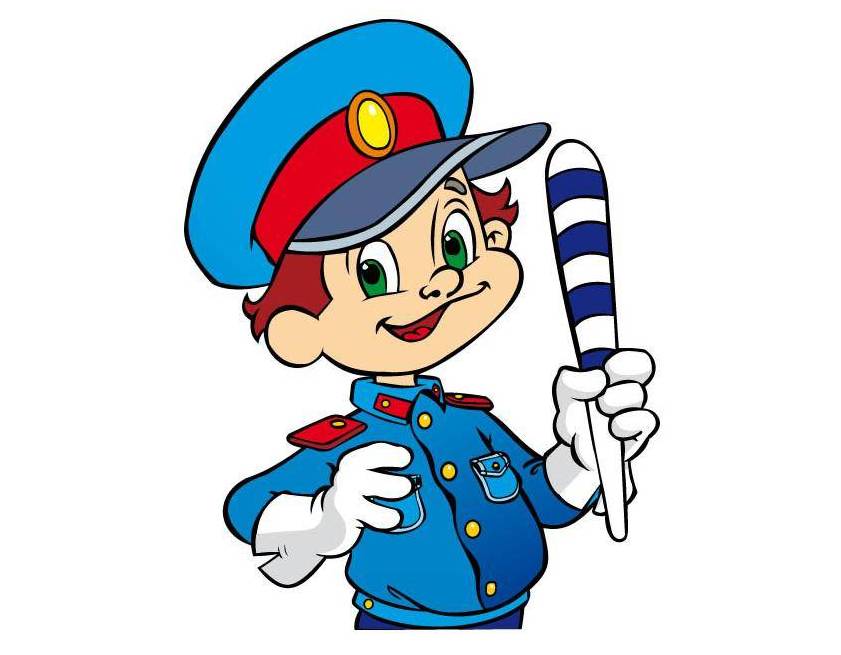 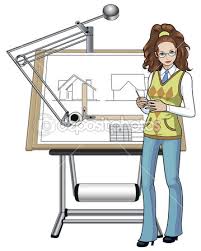 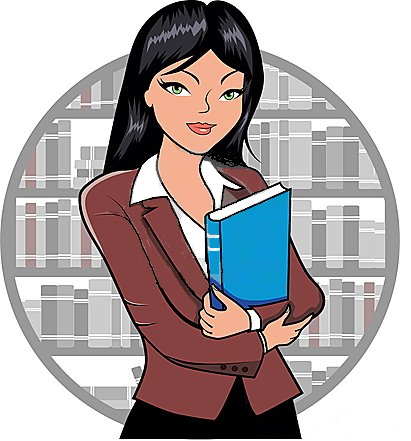 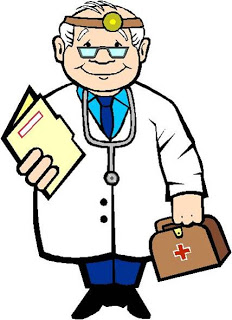 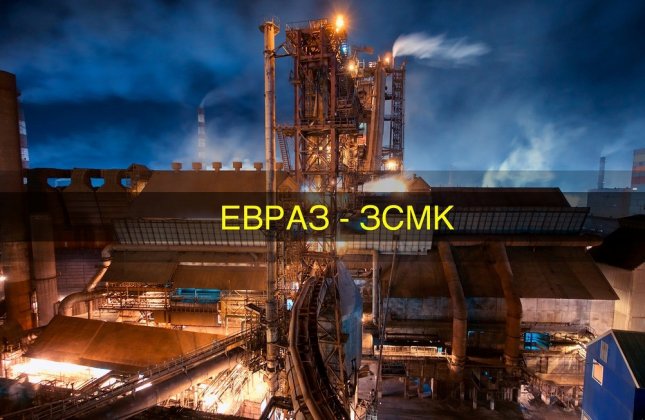 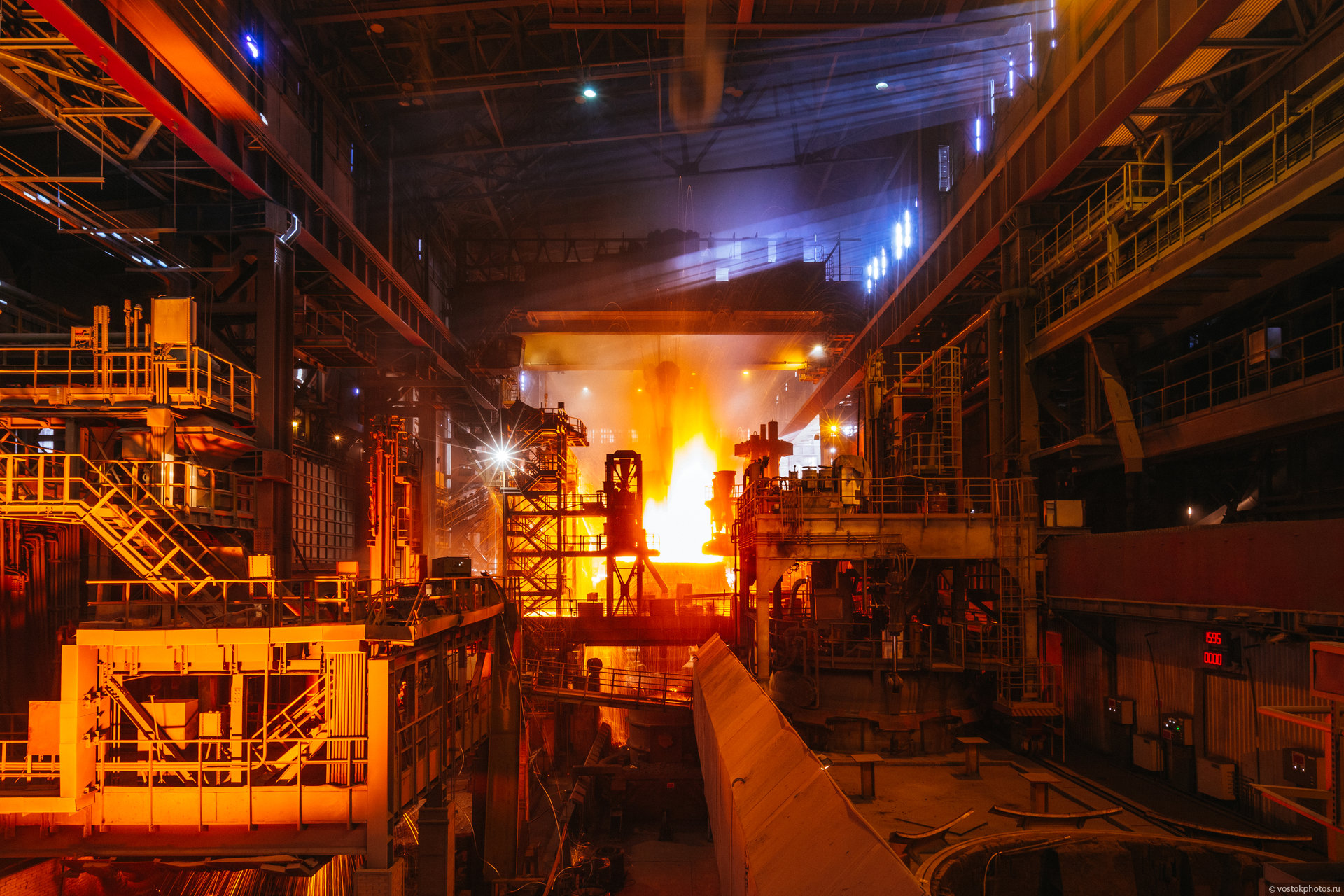 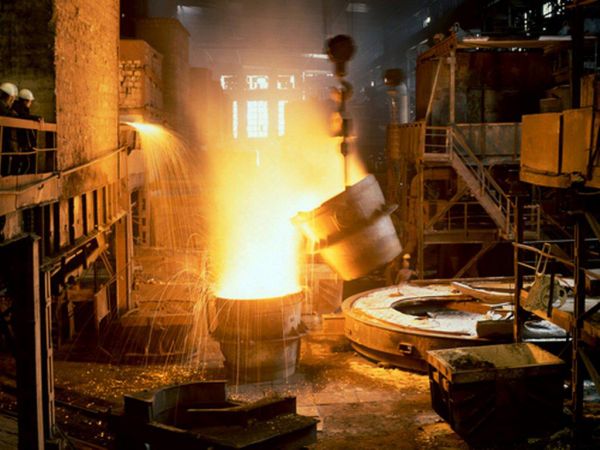 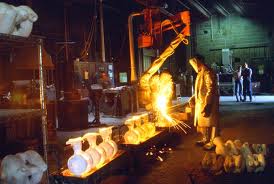 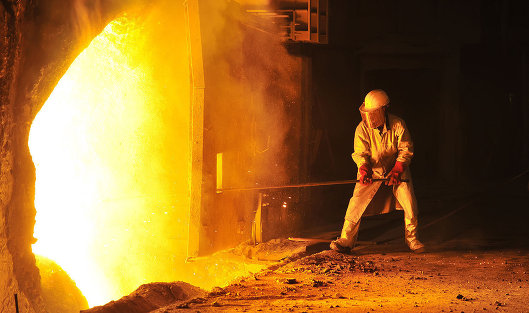 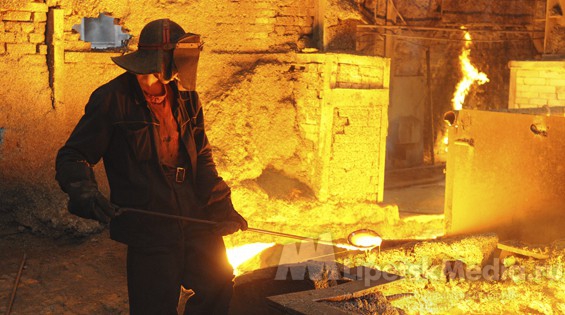 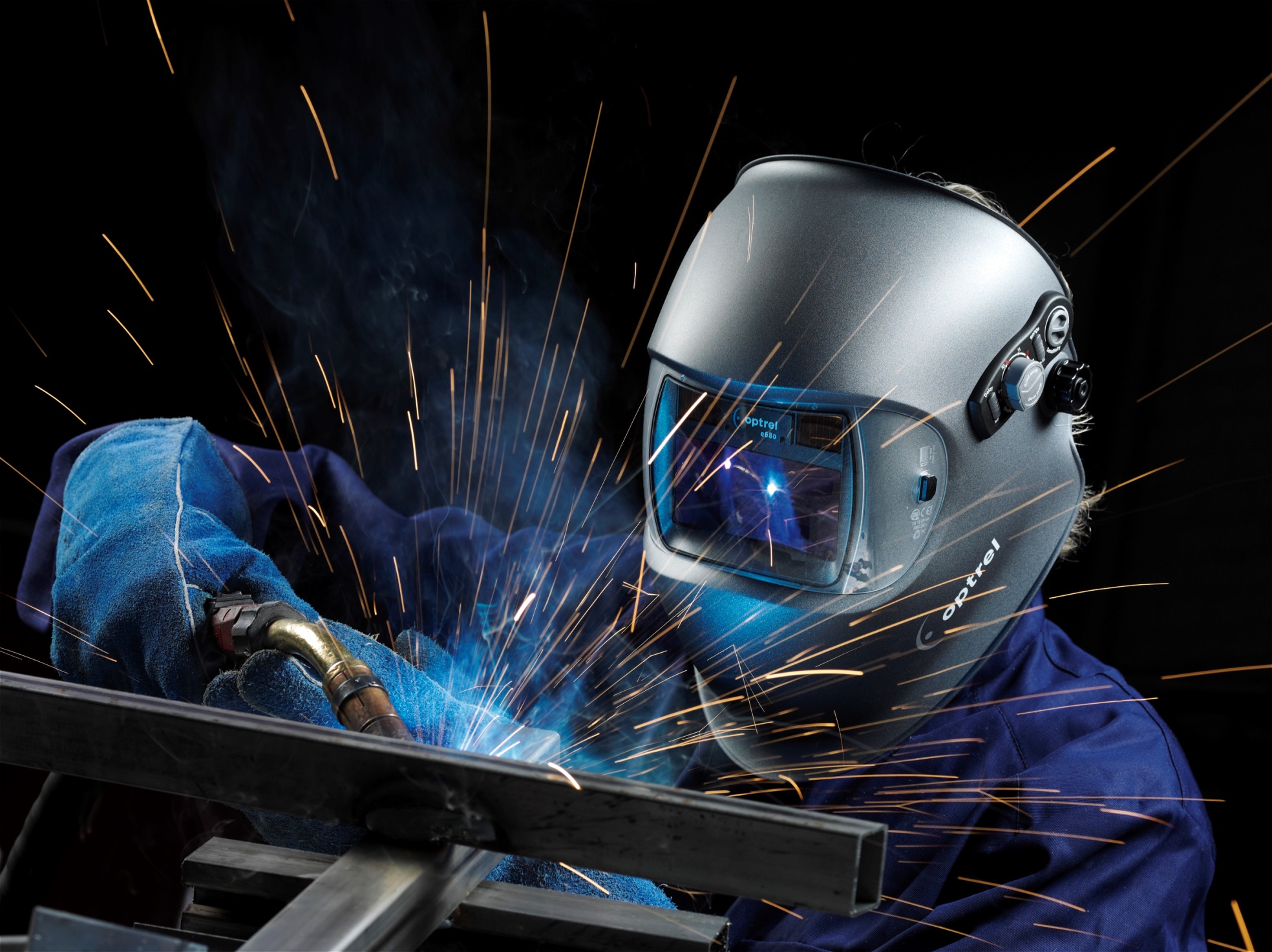 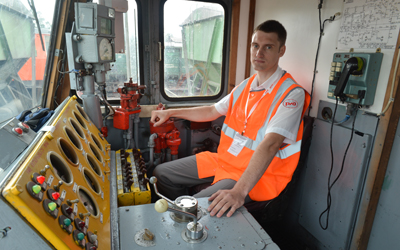 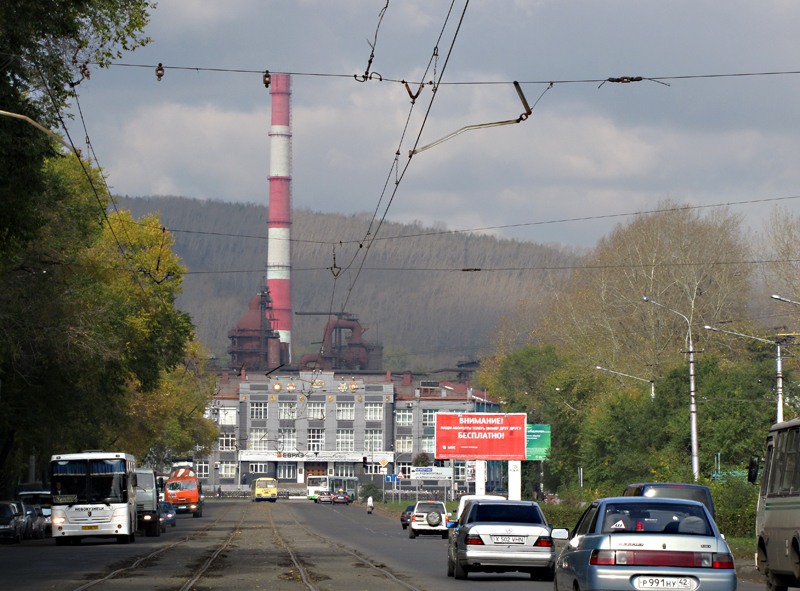 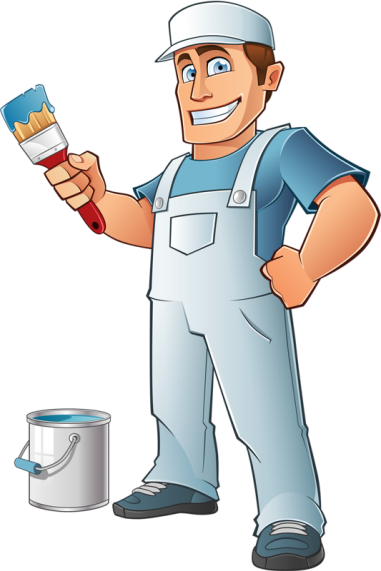 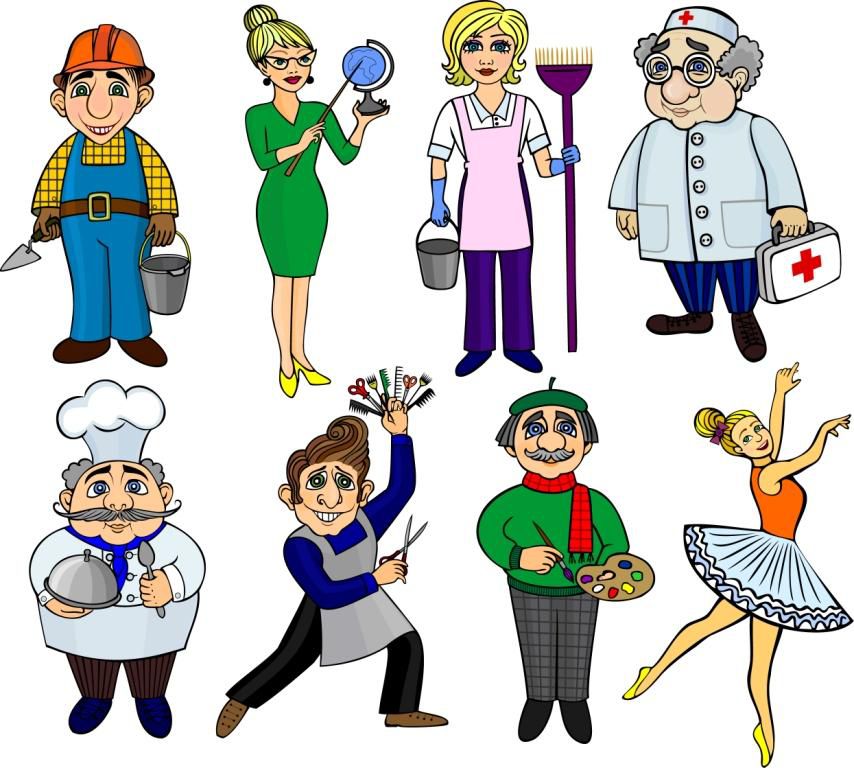 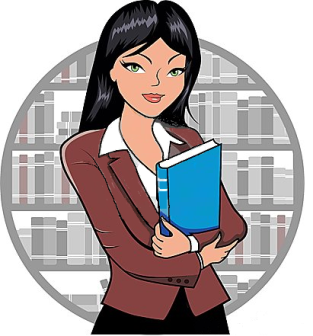 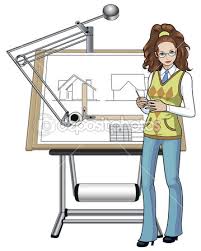 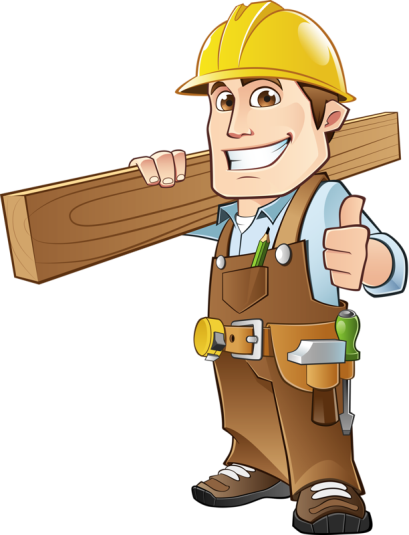 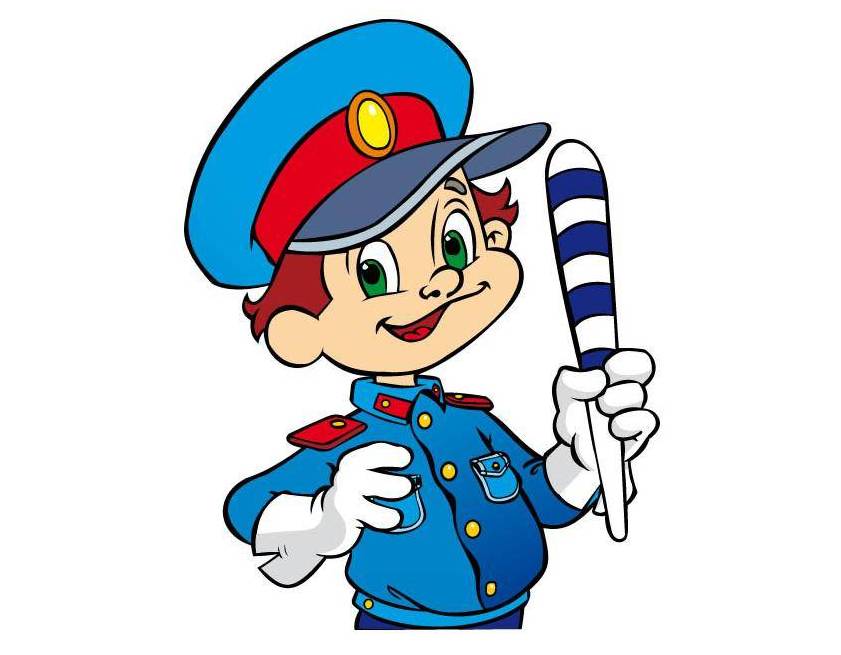 СПАСИБО ЗА ВНИМАНИЕ!

ДО СКОРОГО СВИДАНИЯ!